The ECCO-Darwin Data-assimilative Global Ocean Biogeochemistry Model: Estimates of Seasonal to Multi-decadal Surface Ocean pCO2 and Air-sea CO2 Flux
D. Carroll, D. Menemenlis, J. F. Adkins, K. W. Bowman, H. Brix, S. Dutkiewicz, I. Fenty, M. M. Gierach, C. Hill, O. Jahn, P. Landschützer, 
J. M. Lauderdale, J. Liu, M. Manizza, J. D. Naviaux, C. Rödenbeck, D. S. Schimel, T. Van der Stocken, H. Zhang
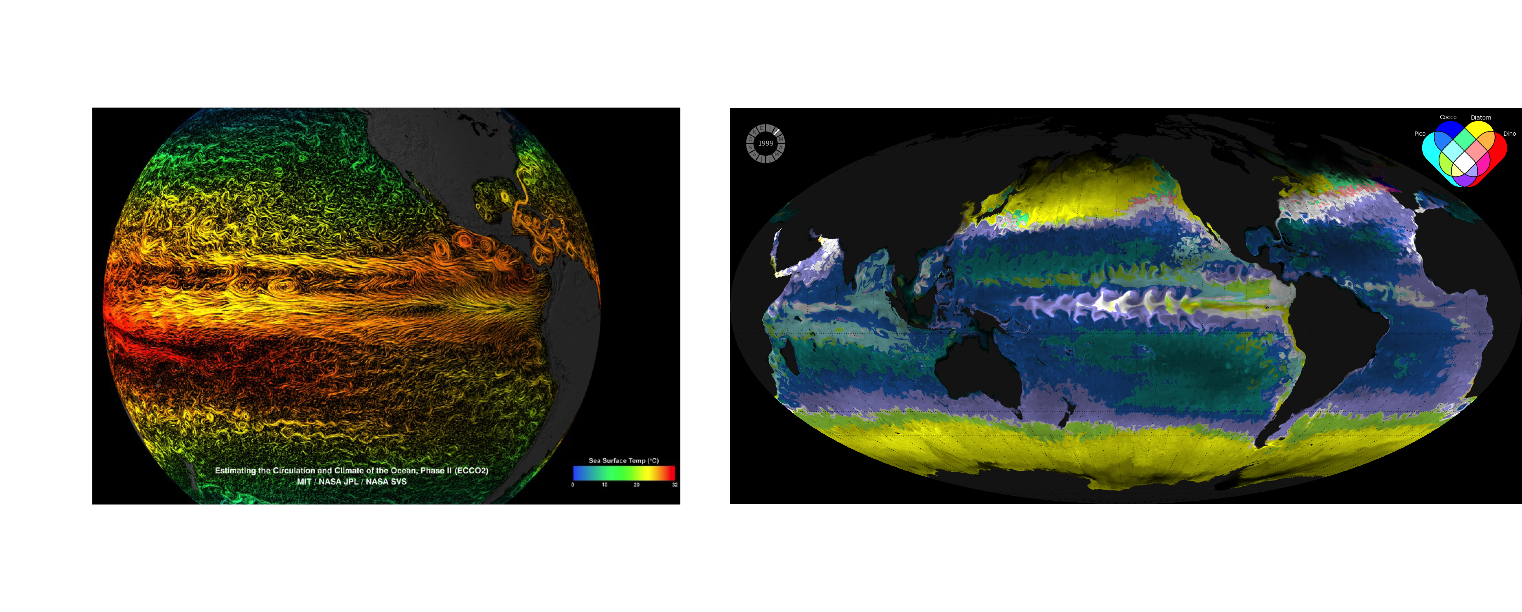 ECCO Ocean State Estimates
The ECCO-Darwin model presented in this paper represents an important technological step forward as it is the first global-ocean biogeochemistry model that:

Assimilates both physical and biogeochemical observations into the model in a property-conserving manner.
Considers how the nature of the ocean carbon sink has changed over multiple decades (1995–2017). 

As the ECCO ocean circulation estimates become more accurate and lengthen in time, ECCO-Darwin will become an ever more accurate and useful tool for climate-related ocean carbon cycle and mitigation studies.
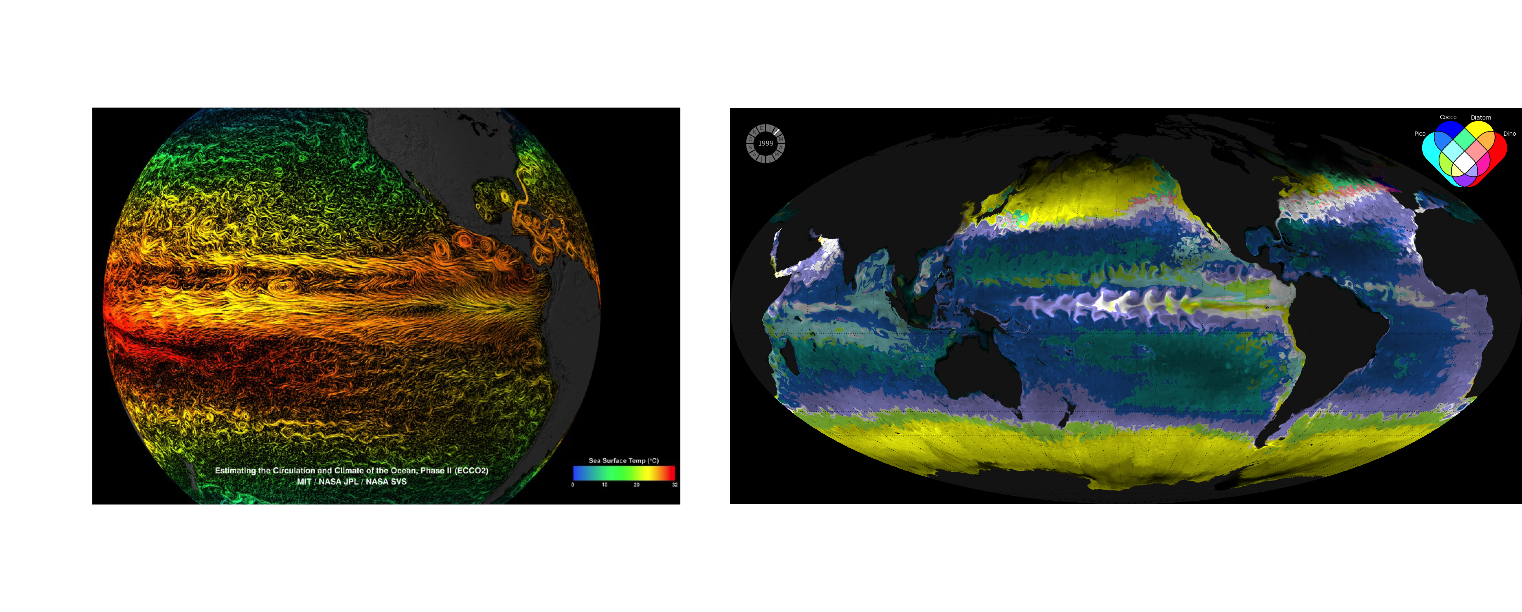 MIT Darwin Project
Paper in press, Journal of Advances in Modeling Earth Systems
https://doi.org/10.1029/2019MS001888